GårdsKoll
Enkla att-göra-listor för alla på gården
Innehållsförteckning
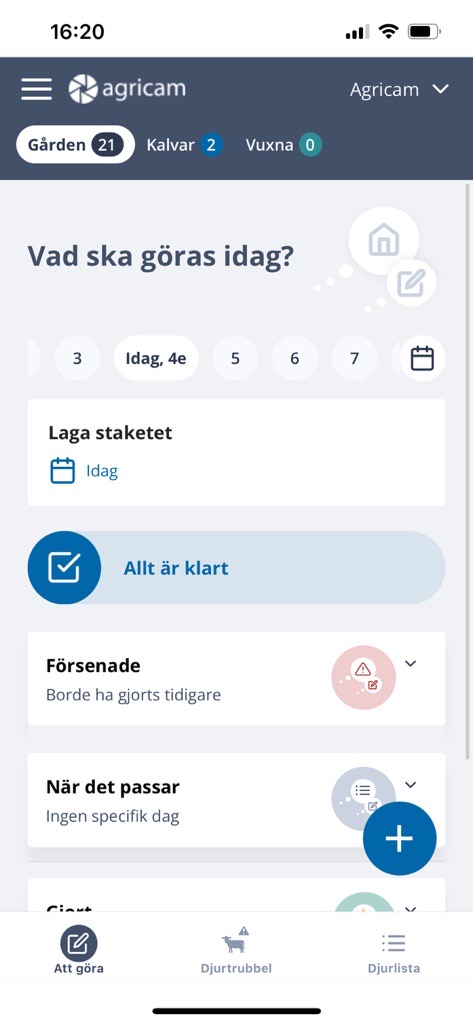 Vad GårdsKoll används till
Nya uppgifter skapas i appen
Klarmarkera en uppgift
Klarmarkera flera uppgifter
Om något inte ska göras längre
Ändra uppgifter

Mer info på Agricams kunskapsbank
Behöver du hjälp?
Vad GårdsKoll används till
Vad GårdsKoll används till
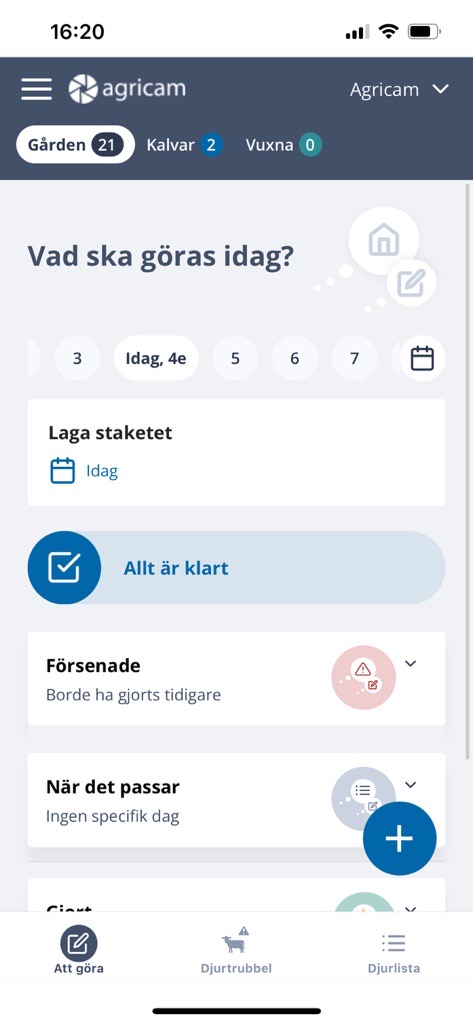 I GårdsKoll håller ni koll på allt som händer på gården. Något ska lagas, något ska köpas, något måste fixas akut och någon kommer på besök.

Du hittar funktionen på sidan Att göra i menyn längst ner till vänster, och i fliken Gården högst upp i appen.
Nya uppgifter skapas i appen
Nya uppgifter skapas i appen
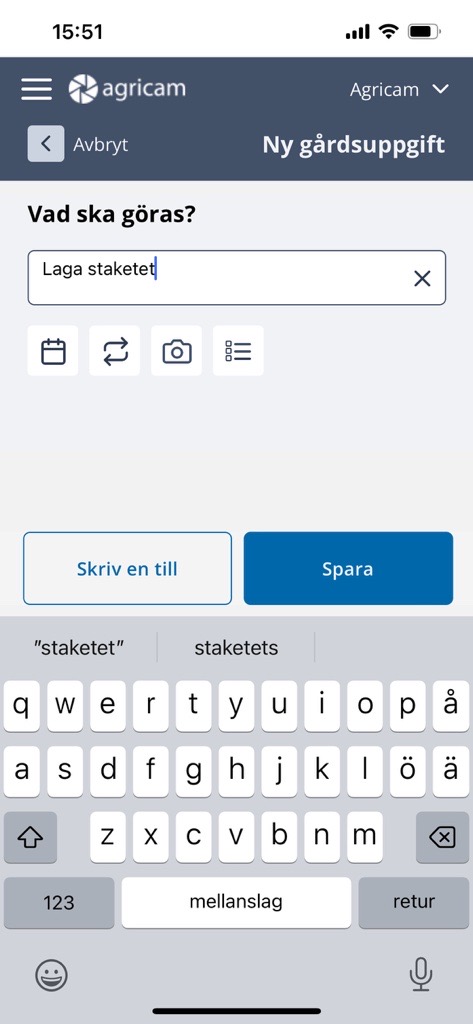 Klicka på den blå plusknappen för att skapa en ny uppgift.

Uppgiften kan fyllas i med datum, bilder och en checklista om så önskas.
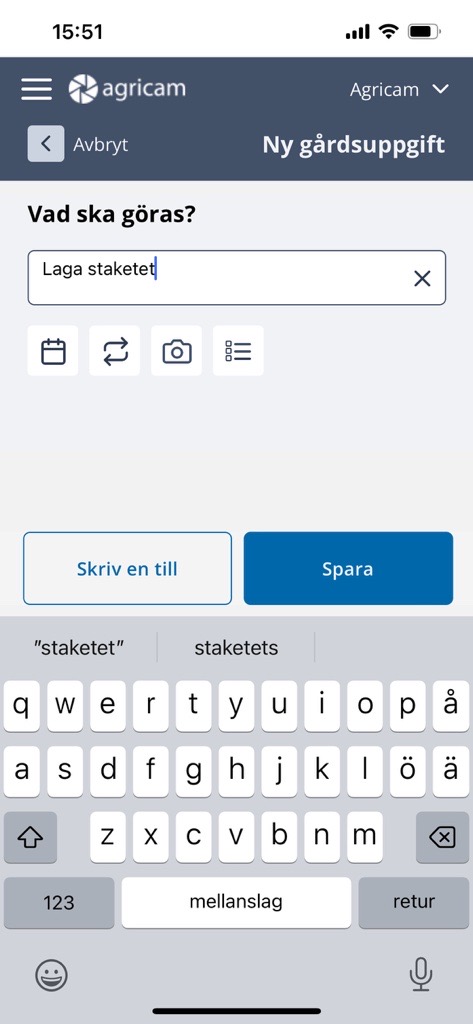 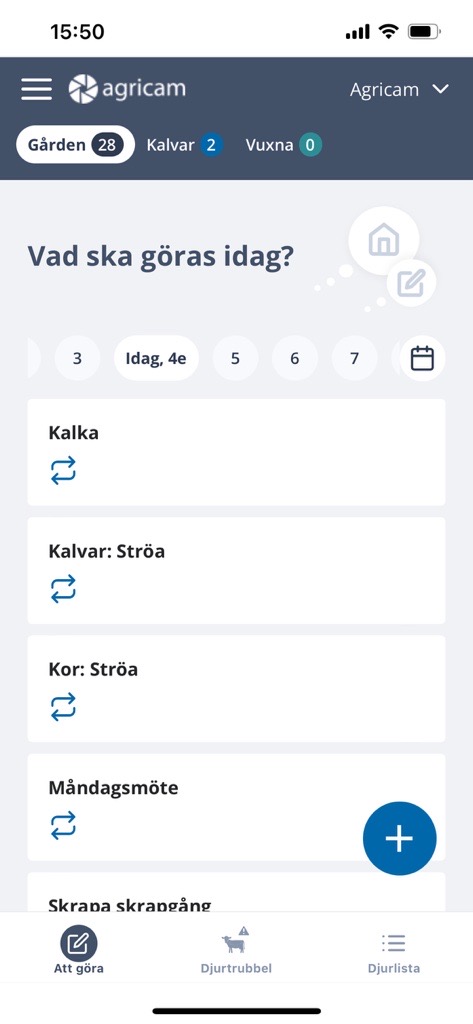 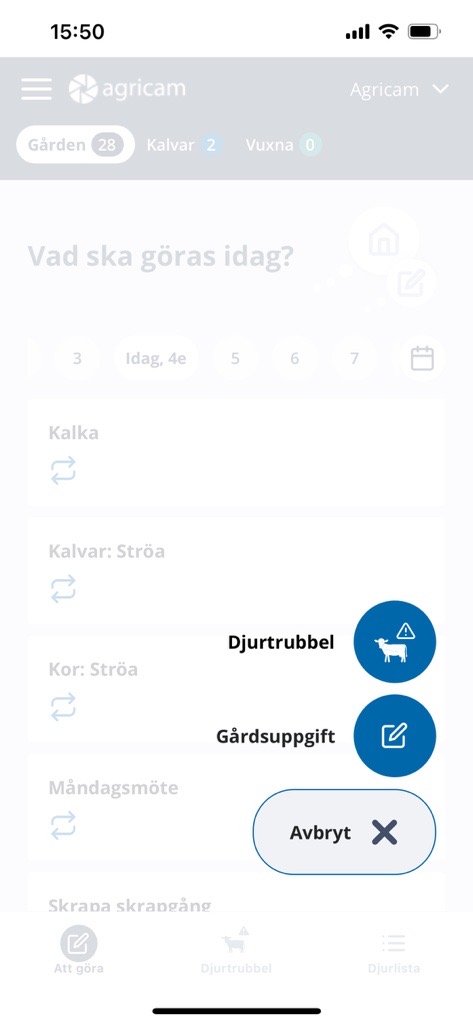 Nya uppgifter skapas i appen
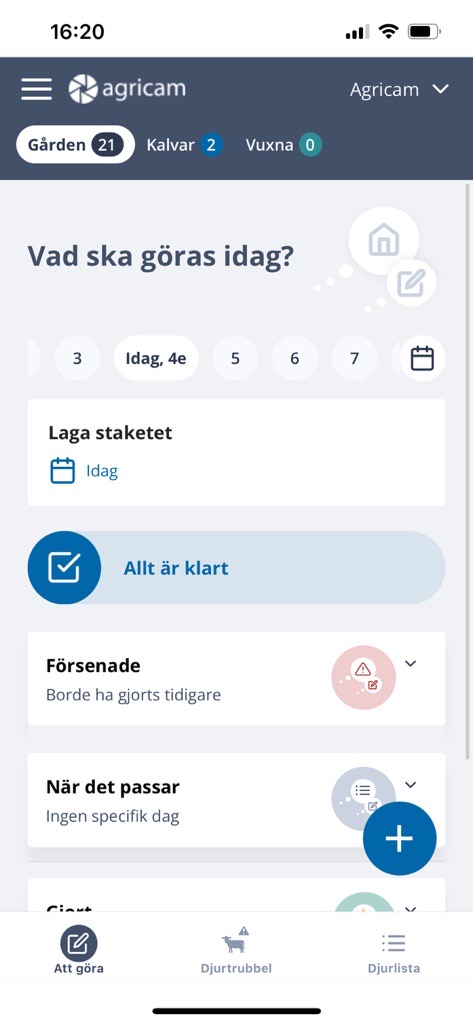 Om ett datum sätts för uppgiften visas uppgiften på den dagen.
Blir den försenad ligger den kvar tills den blir gjord i  kategorin "Försenade".

Sätts inget datum hamnar uppgiften i kategorin "När det passar".
Klarmarkera en uppgift
Klarmarkera en uppgift
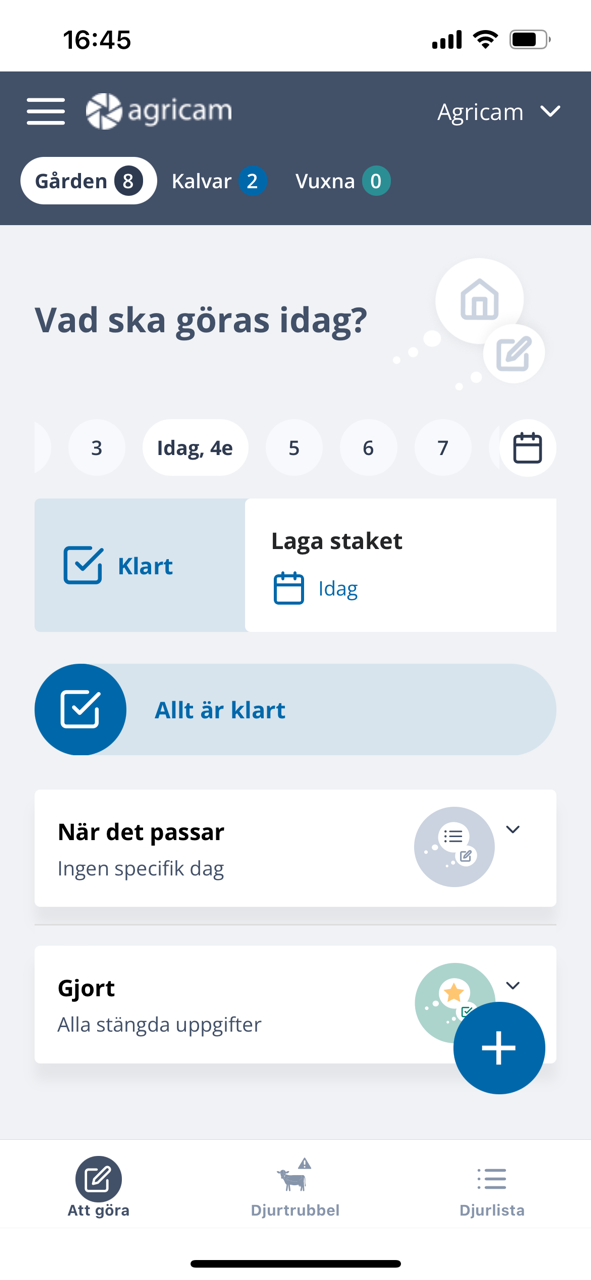 När en uppgift är utförd vill du markera den som klar genom att svepa den åt höger. 

Då hamnar den I kategorin "Gjort". 

Därifrån kan den svepas upp som "inte klar" ingen om det behövs.
Klarmarkera flera uppgifter
Klarmarkera flera uppgifter
Har du en checklista kan du markera deluppgifterna som klara en och en, eller svepa för att markera alla som klara samtidigt.

Har du många uppgifter kan du även svepa på "Allt är klart" längst ner för att säga att allt ovanför är färdigt.
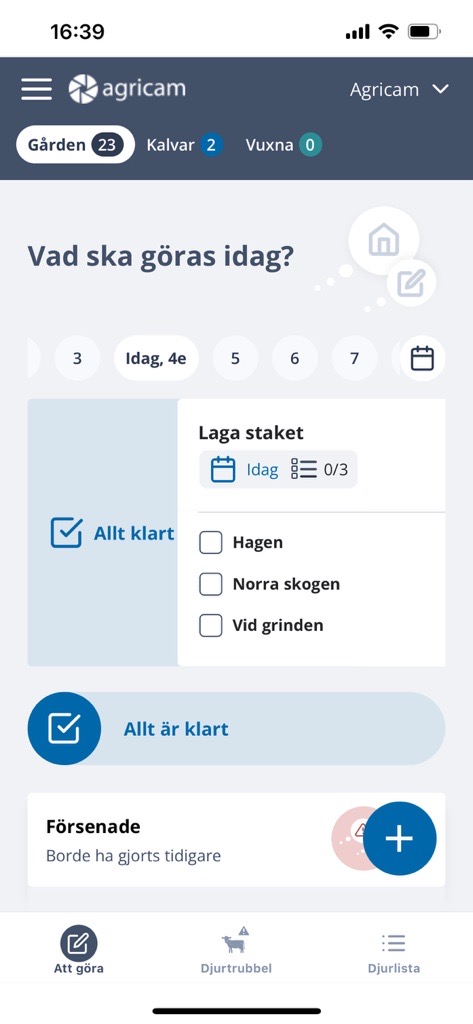 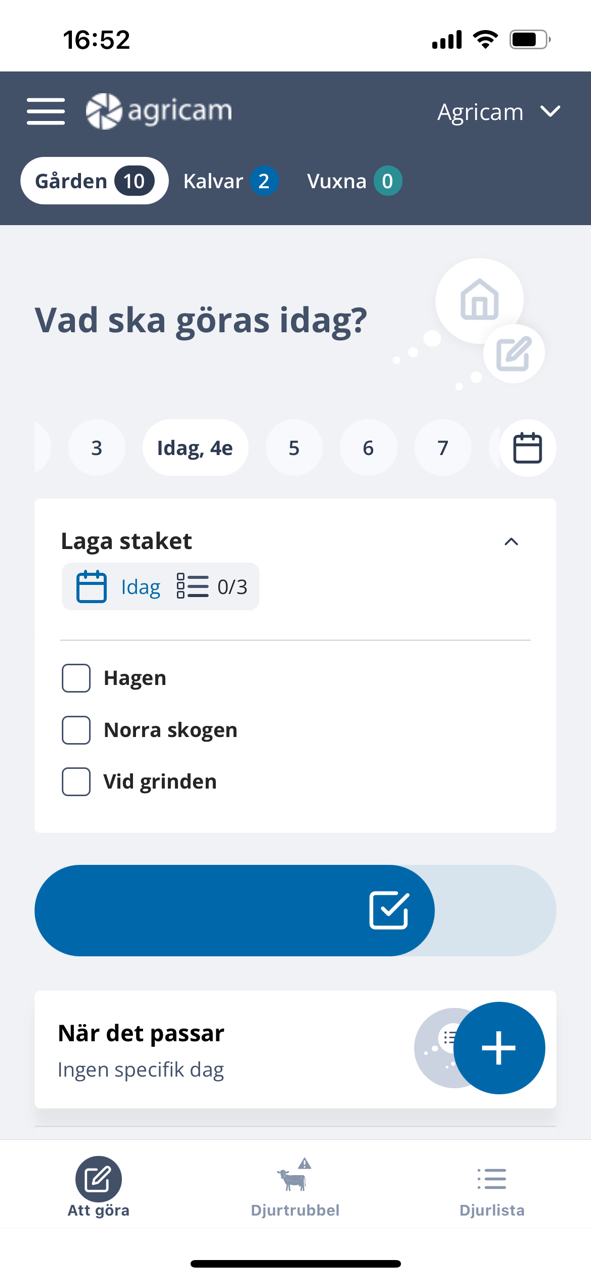 Om något inte ska göras längre
Om något inte ska göras längre
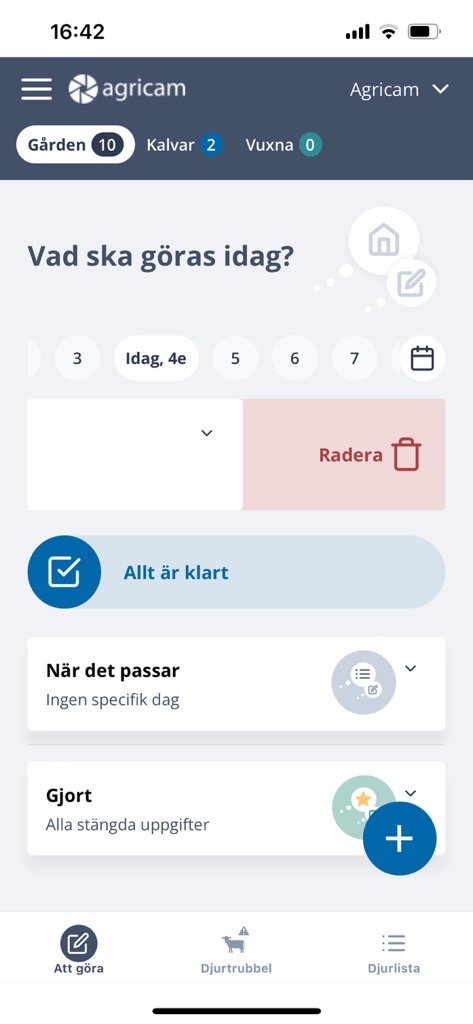 Svep en uppgift åt andra hållet (åt vänster) för att radera den. 

Vill du behålla uppgiften I historiken men säga att den inte ska göras kan du ignorera den. Klicka I så fall på uppgiften och sedan de tre prickarna (…) intill den.
Ändra uppgifter
Ändra uppgifter
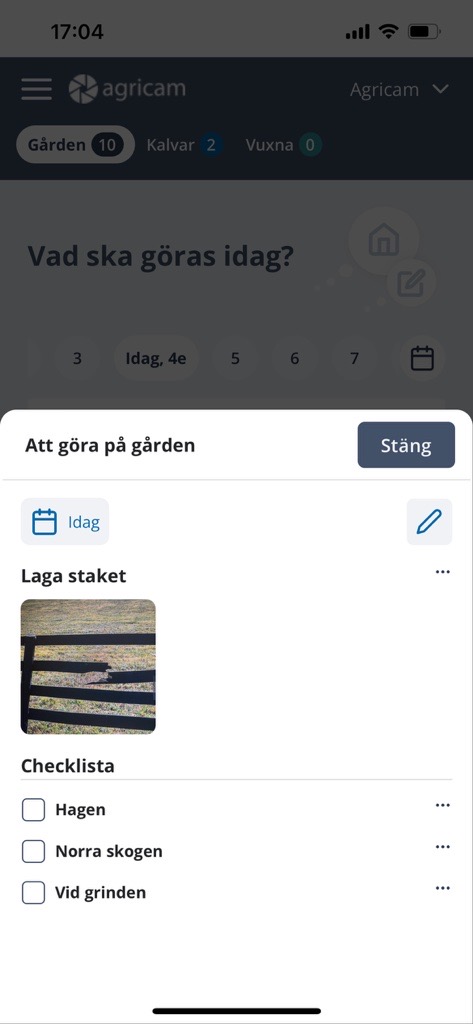 Klicka på uppgiften för att få upp detaljsidan.

Härifrån kan du ändra vilken dag den ska göras genom att klicka på kalendern.

Du kan redigera alla detaljer I uppgiften genom att klicka på pennan.
Sammanfattning
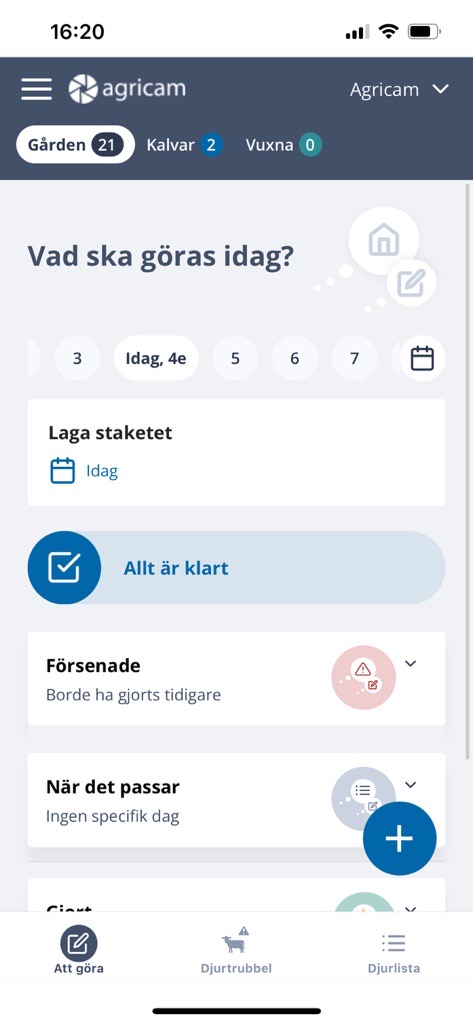 Nu kan du: 
Skapa nya uppgifter i appen
Klarmarkera en uppgift
Klarmarkera flera uppgifter
Radera/ignorera när något inte ska göras längre
Ändra uppgifter
Mer info på Agricams Kunskapsbank
https://knowledge.agricam.se/knowledge/produktnyheter
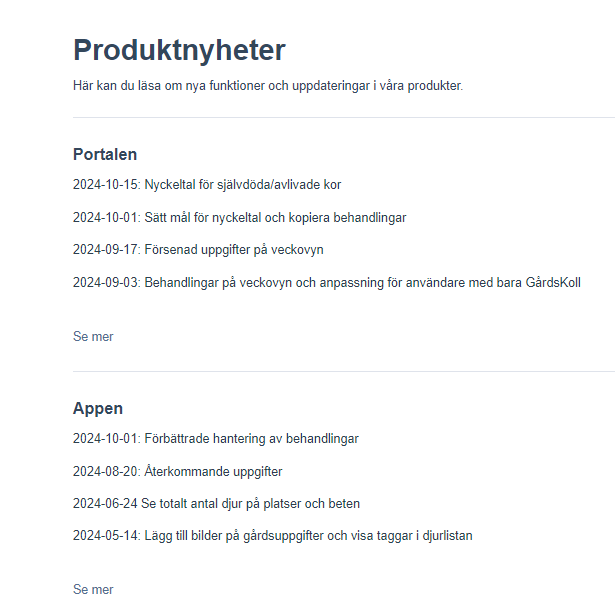 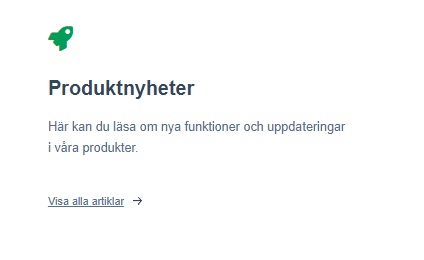 2
1
2
Behöver du hjälp?
Rapportera fel till support@agricam.se eller ring till oss på


Feedback/önskemål
Ta gärna upp det på möten med er kundprojektledare
support@agricam.se
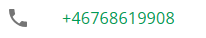